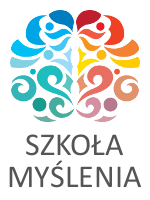 Mieszkańcy lasu
PTAKI
SSAKI
OWADY
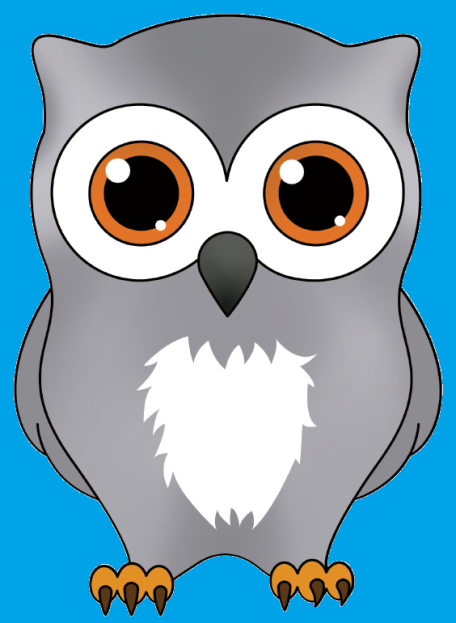 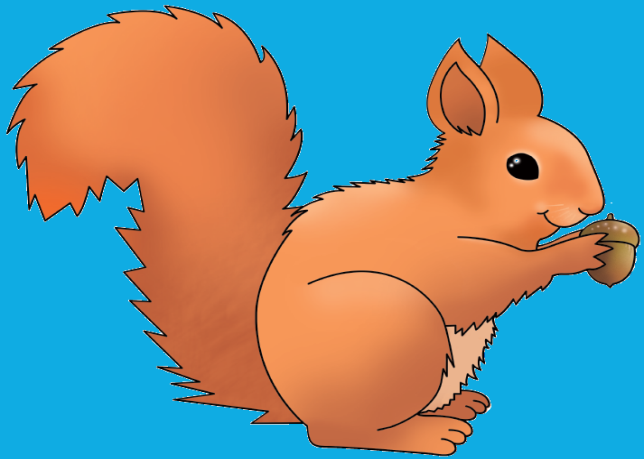 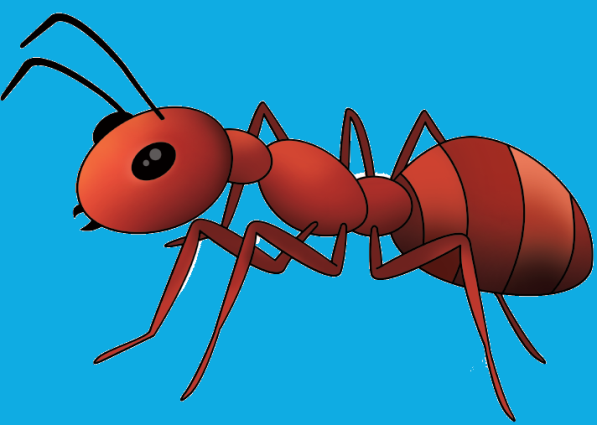 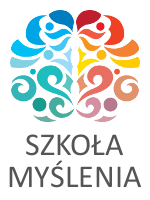 SSAKI
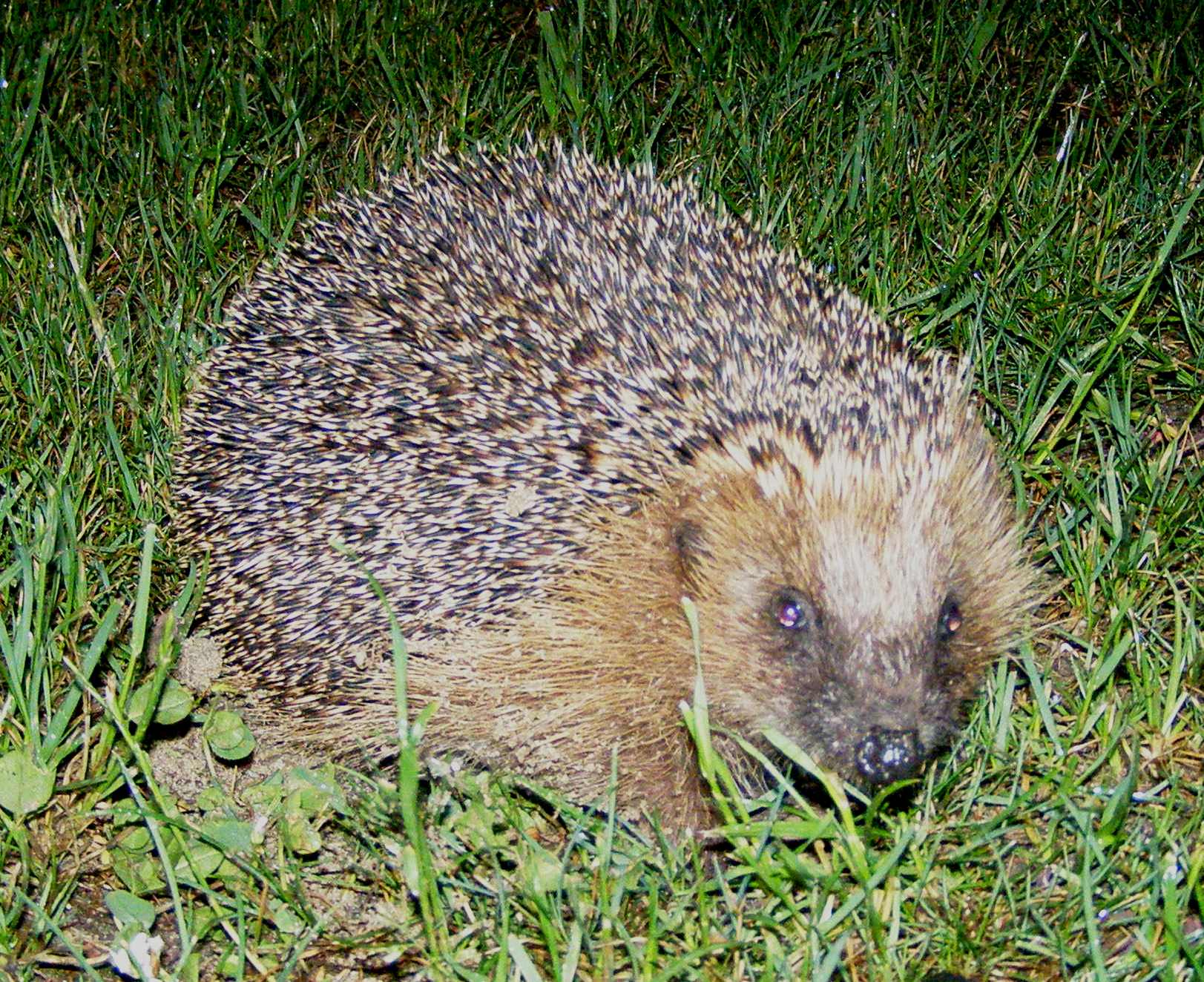 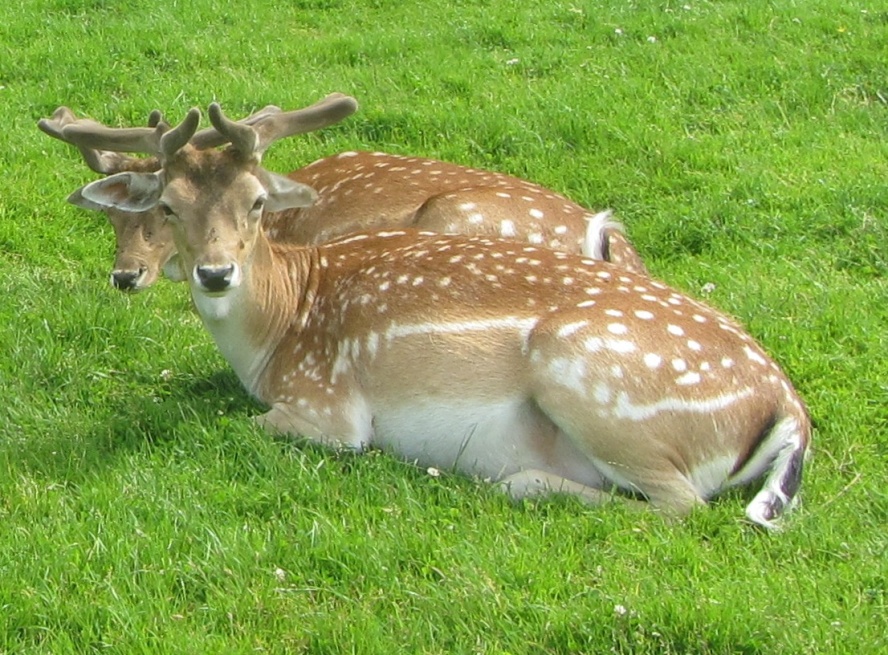 Są żyworodne.
Żywią się mlekiem mamy.
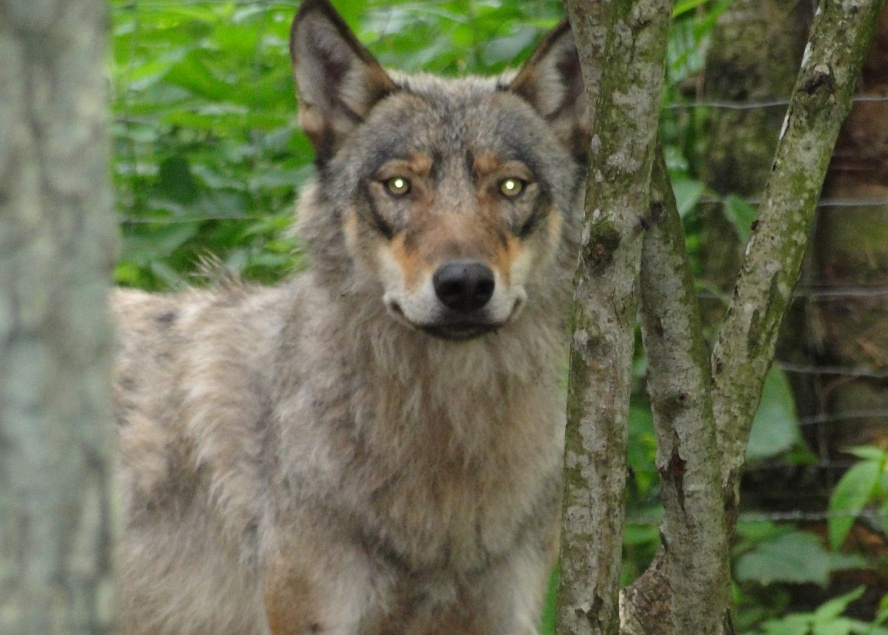 Mają ciało pokryte sierścią.
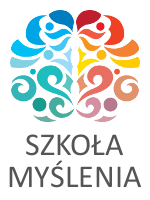 PTAKI
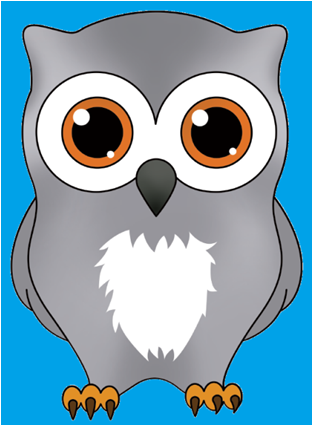 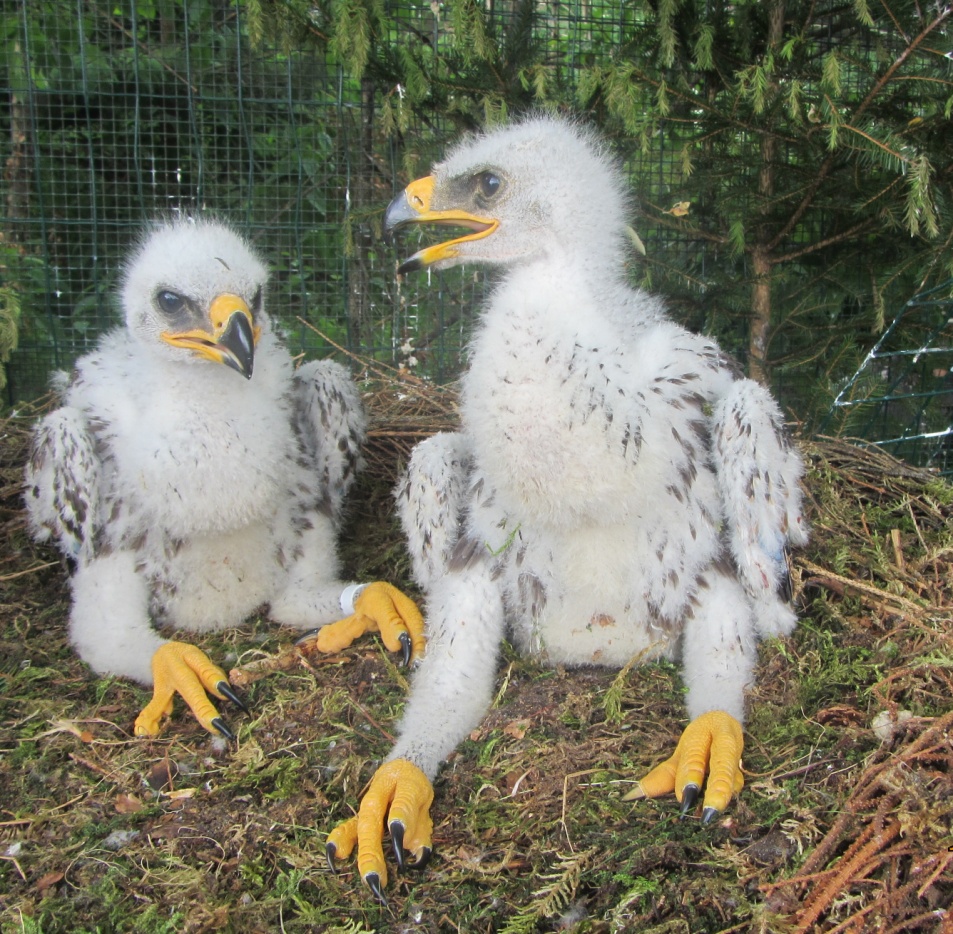 Są jajorodne.
Potrafią latać.
Mają ciało pokryte piórami.
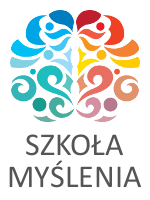 OWADY
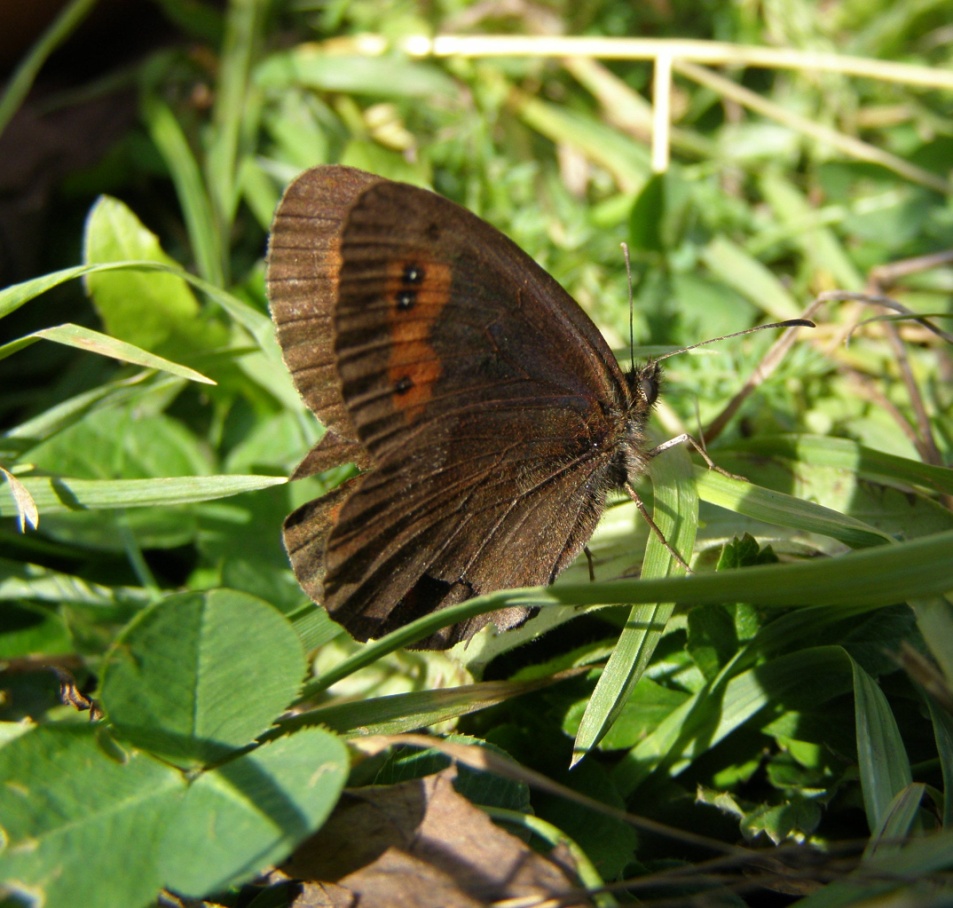 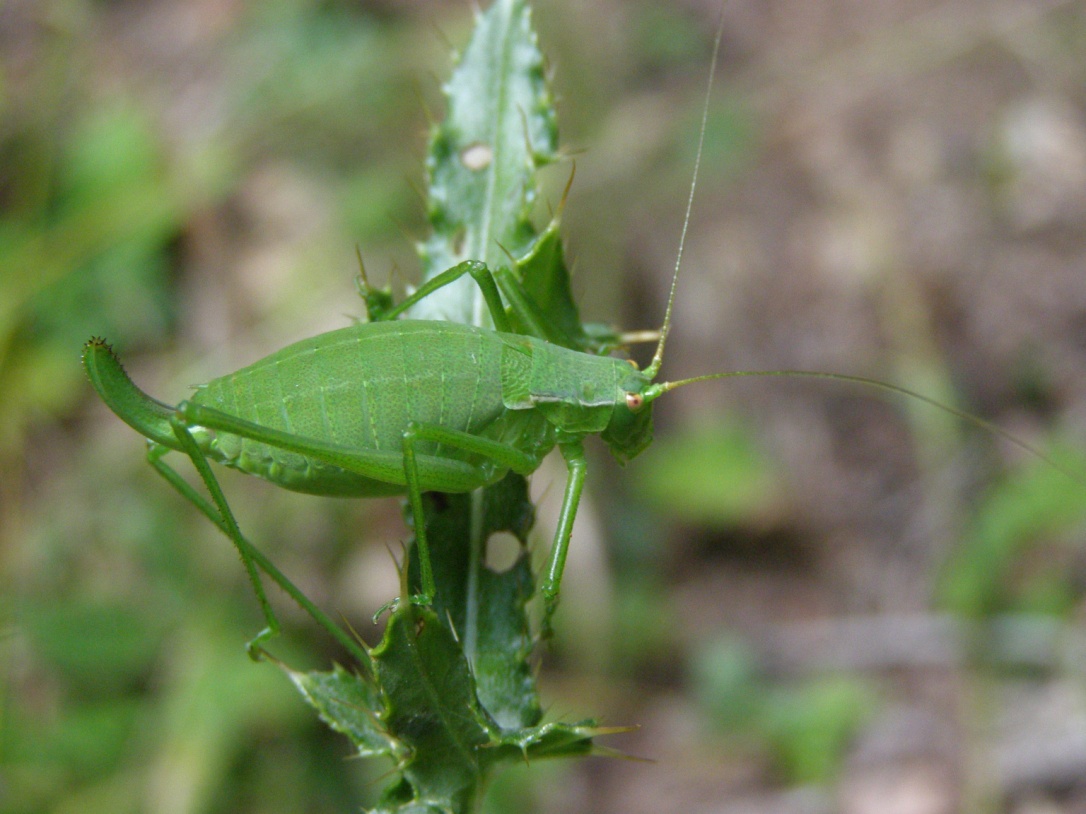 Potrafią latać.
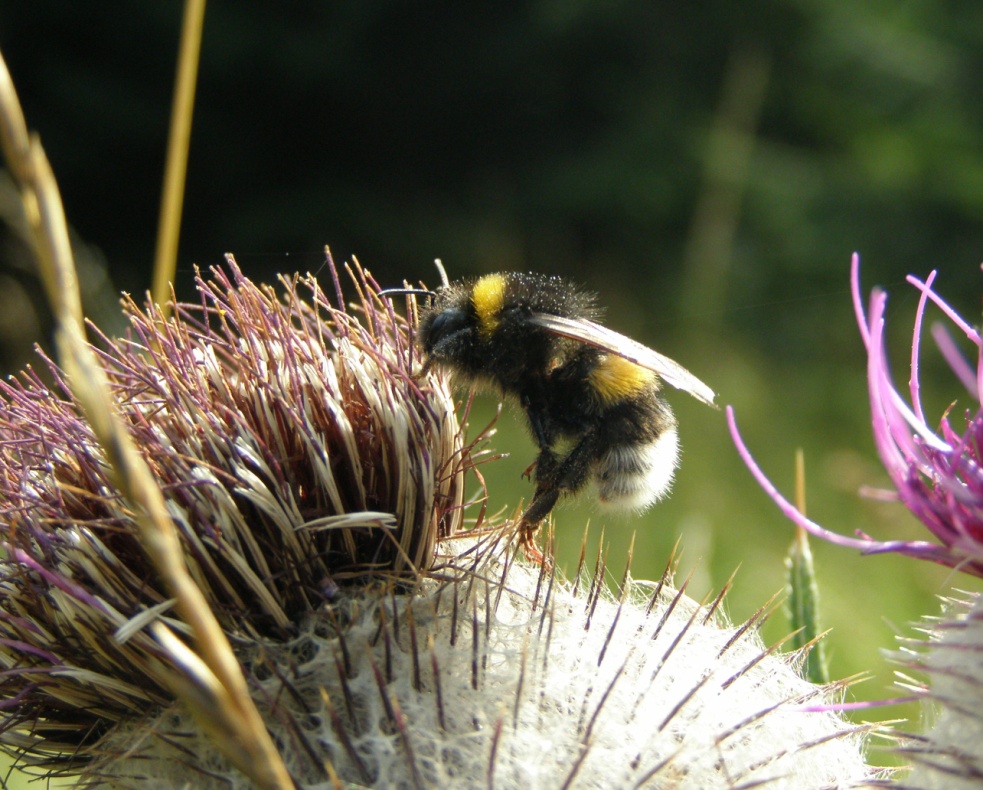 Mają sześć nóg.
Posiadają czułki.